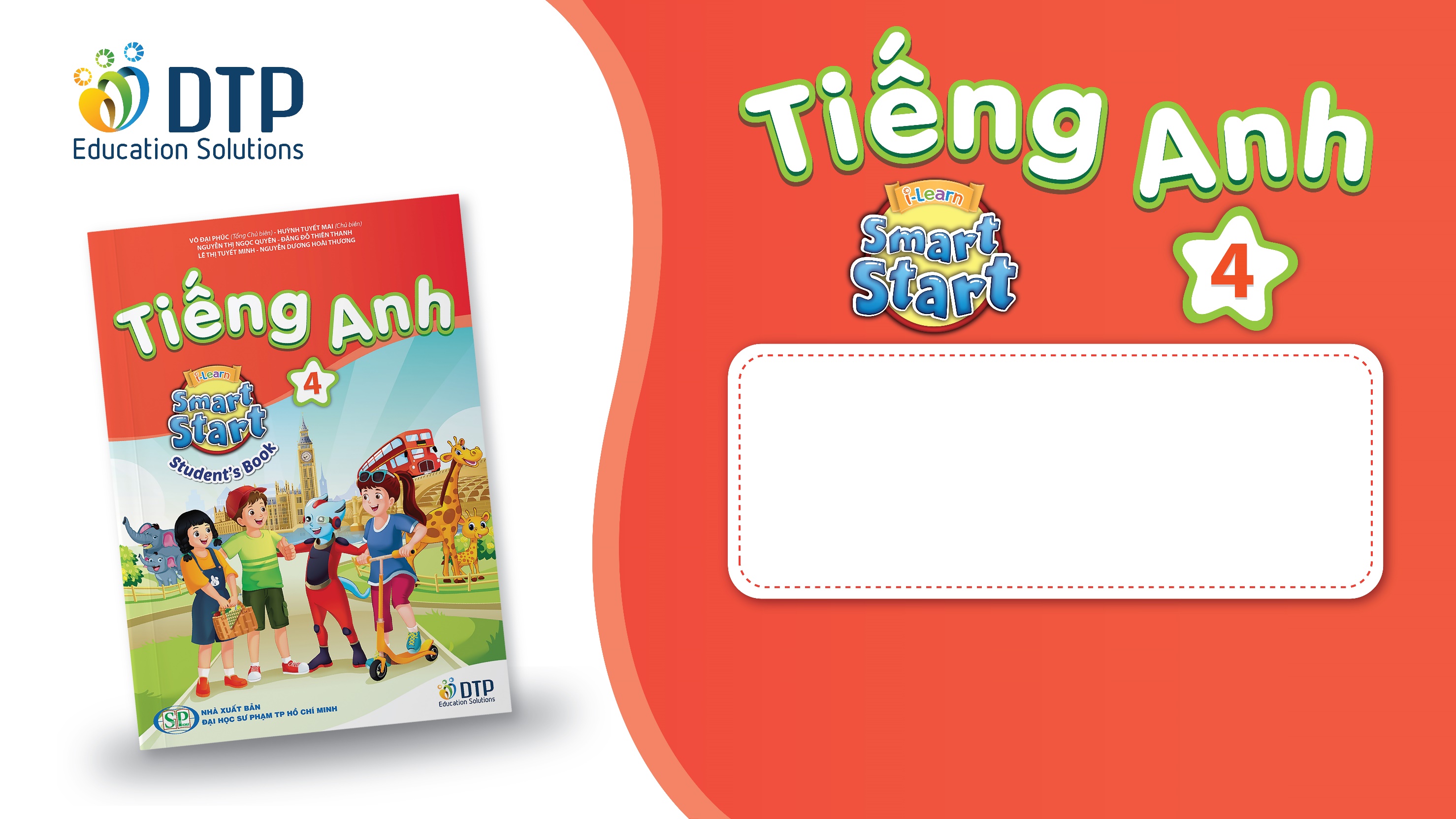 Unit 2
WHAT I CAN DO
LESSON 3.3 - PAGE 28
Lesson Outline
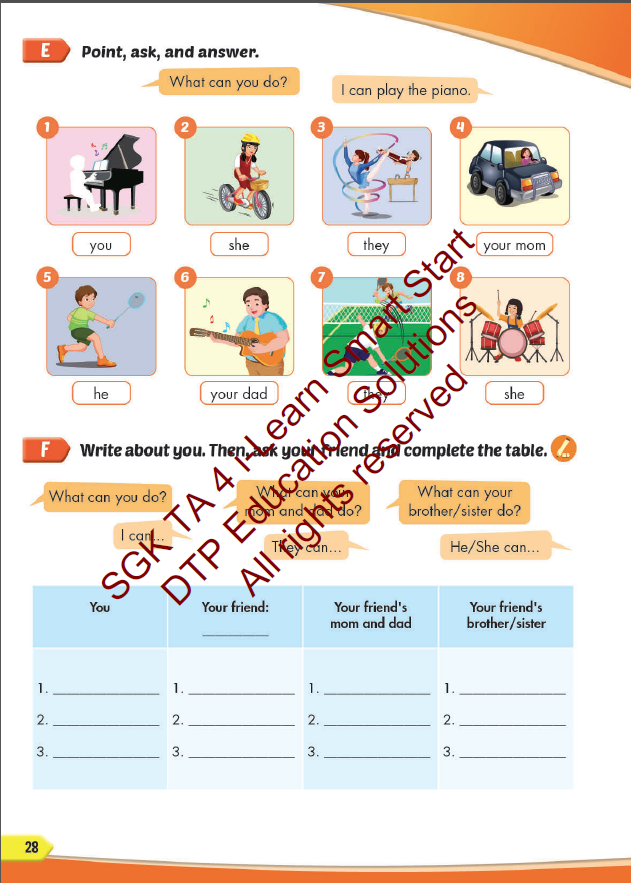 Warm-up
Practice
Speaking
Consolidation
Wrap-up
Objectives
By the end of this lesson, students will be able to ask and answer about what their friends and family can do.

Vocabulary: play the guitar, play the piano, drive a car, ride a bike, do gymnastics, play the drums.
Structure: 
What can you do? - I can play the piano.
What can your mom do? - She can drive a car.
What can your friends do? - They can ride bikes
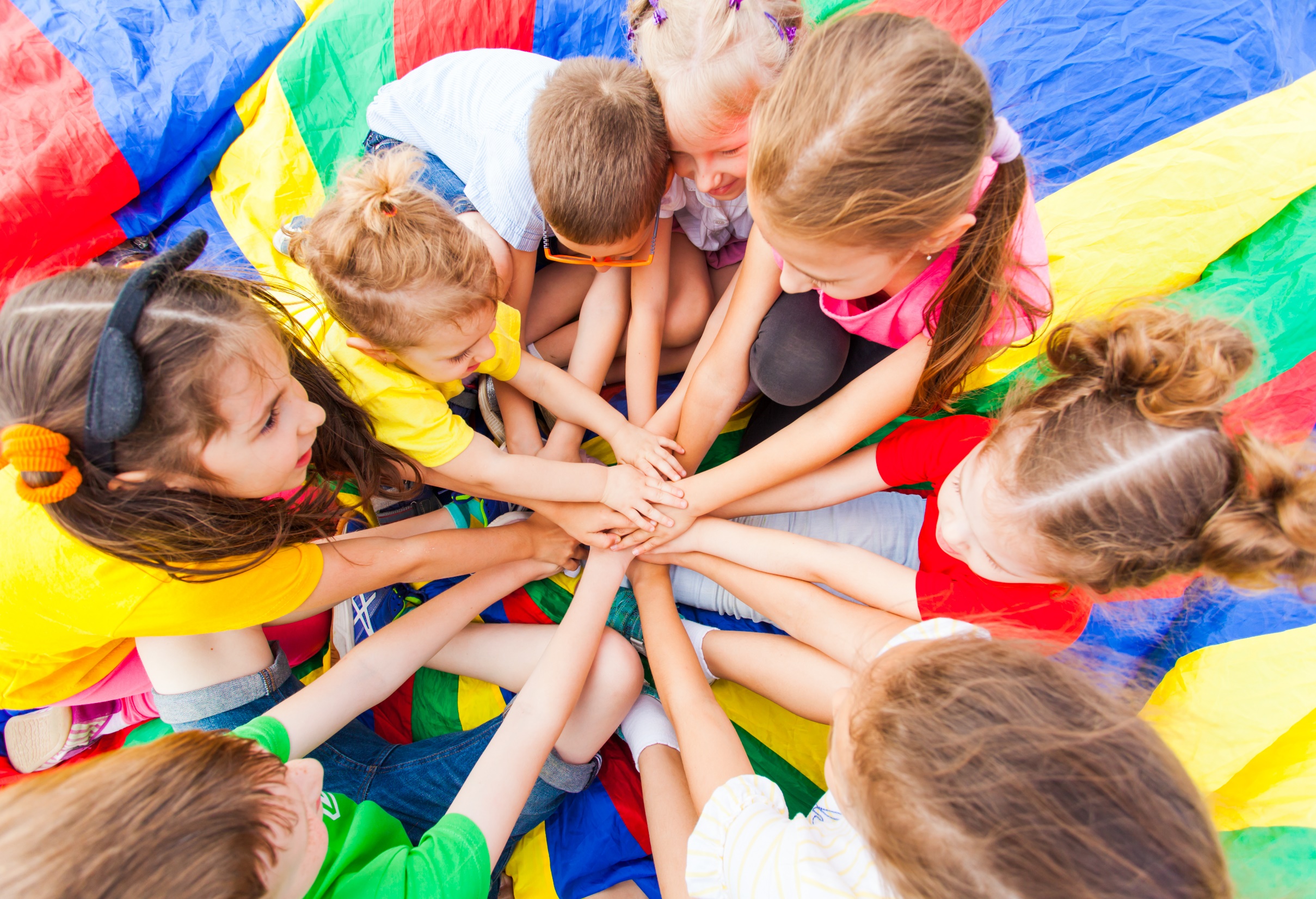 WARM UP
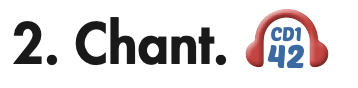 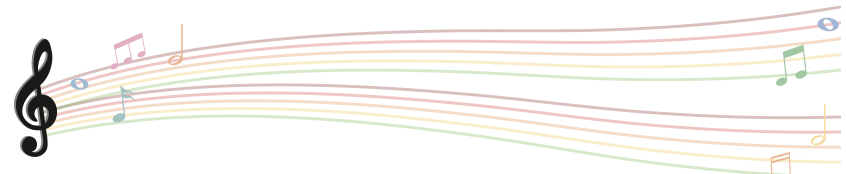 It’s time to learn …
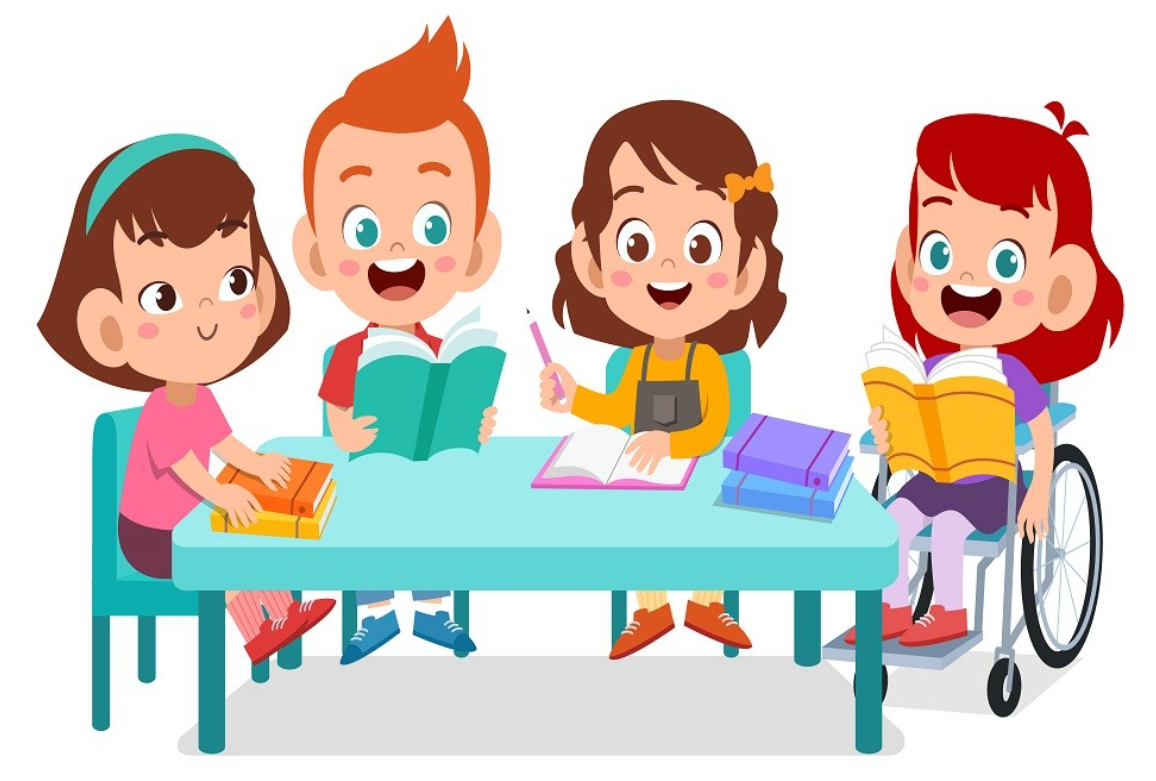 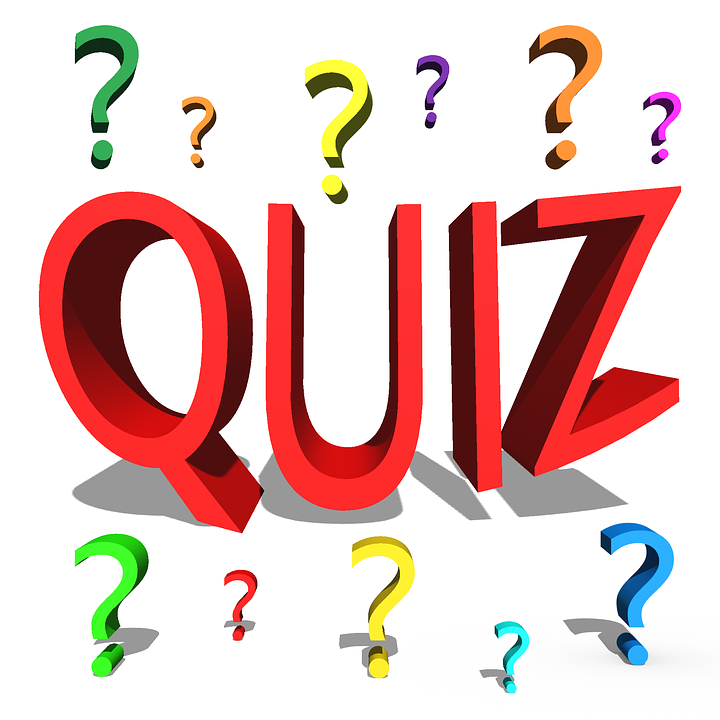 WORD
Click on the right word
Click on the right word
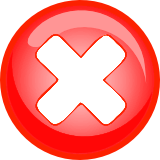 play the piano
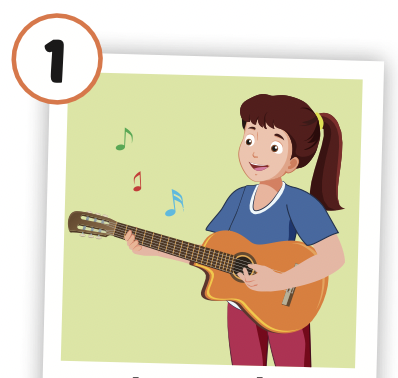 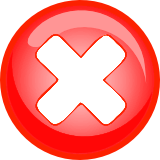 drive a car
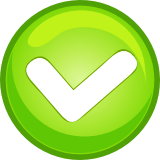 play the guitar
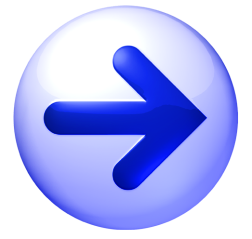 Click on the right word
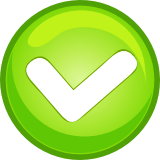 play the piano
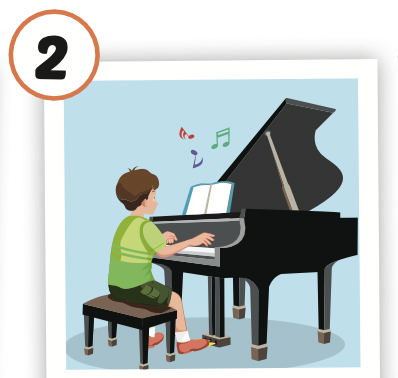 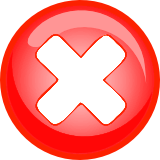 drive a car
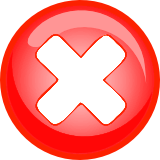 ride a bike
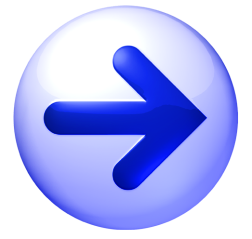 Click on the right word
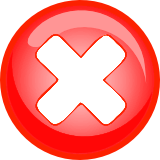 do gymnastics
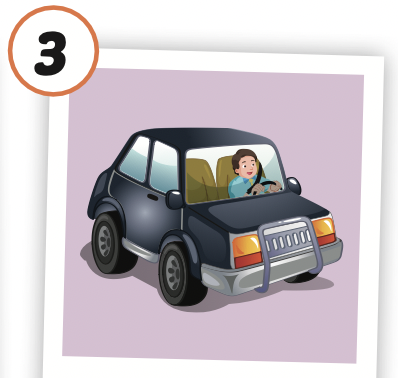 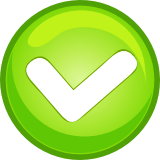 drive a car
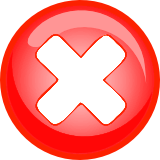 ride a bike
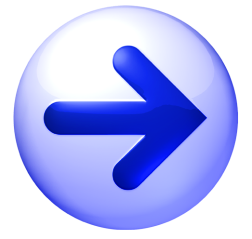 Click on the right word
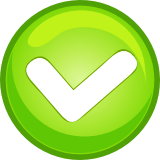 do gymnastics
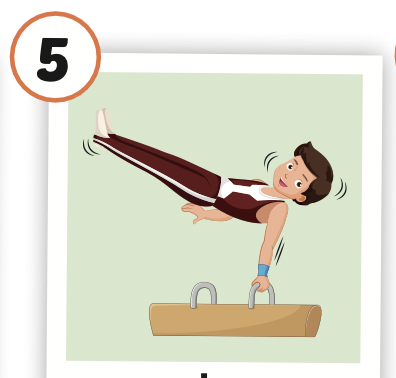 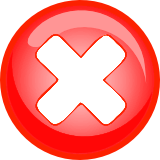 play the drums
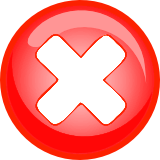 ride a bike
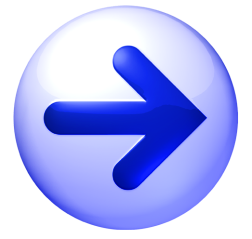 Click on the right word
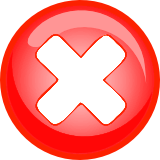 draw
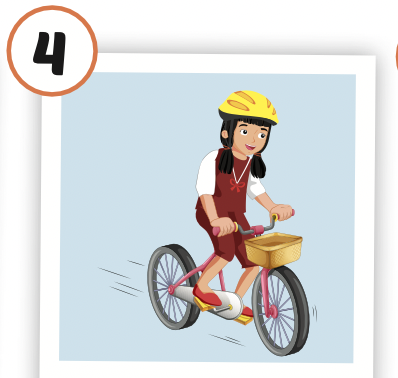 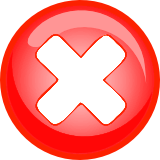 play the drums
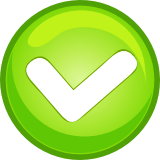 ride a bike
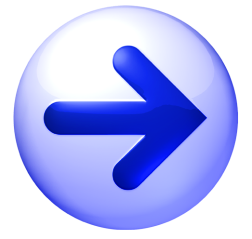 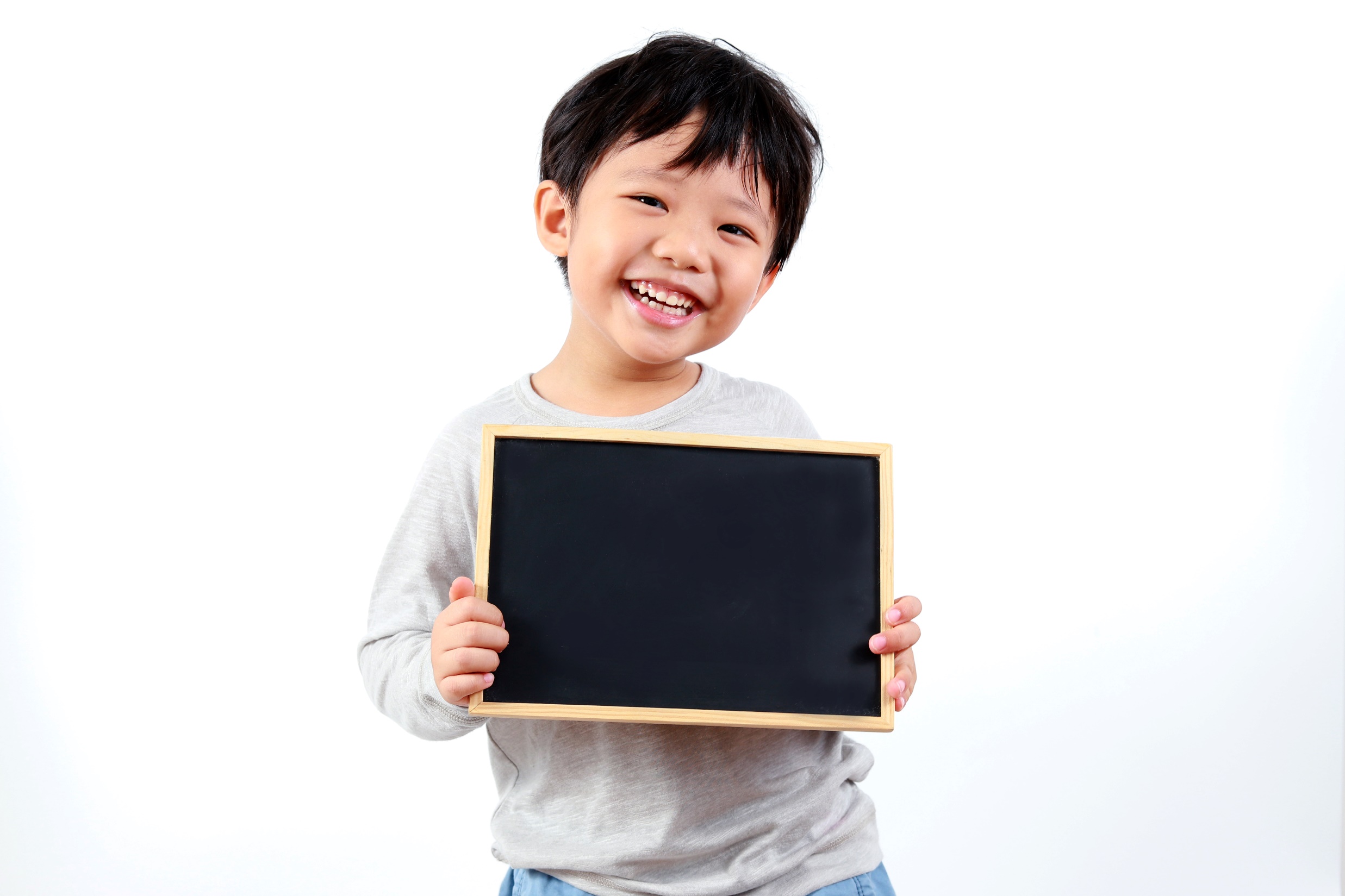 Practice
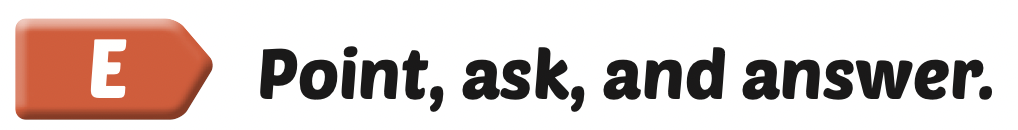 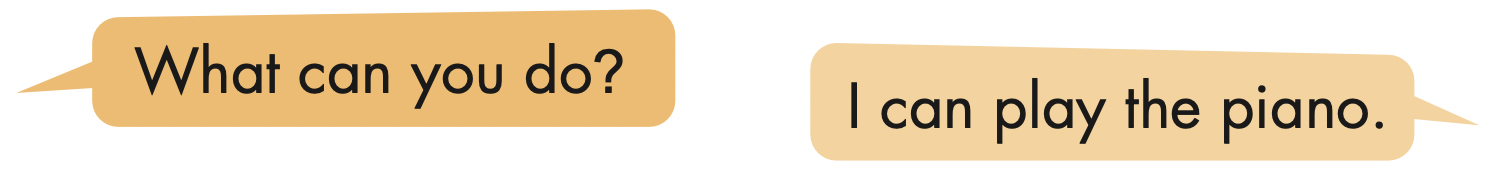 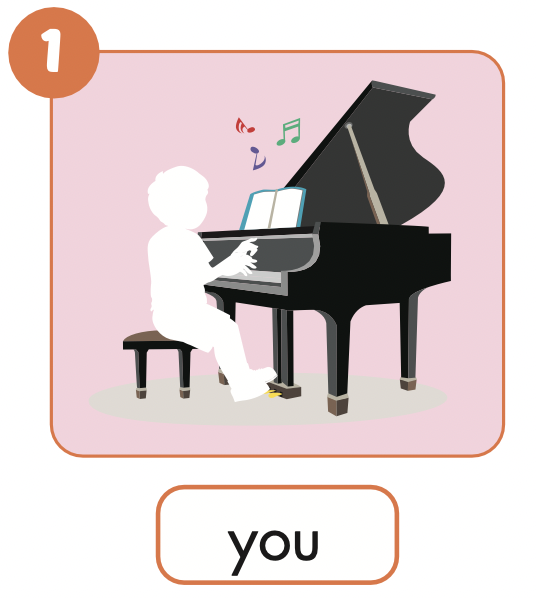 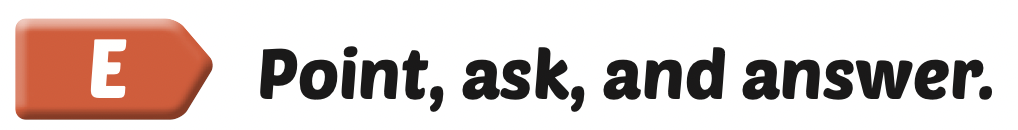 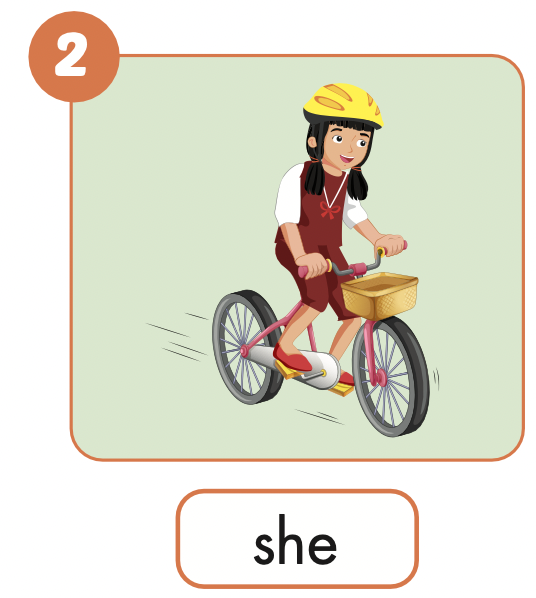 What can she do?
She can ride a bike.
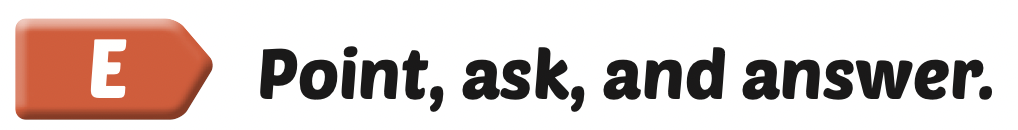 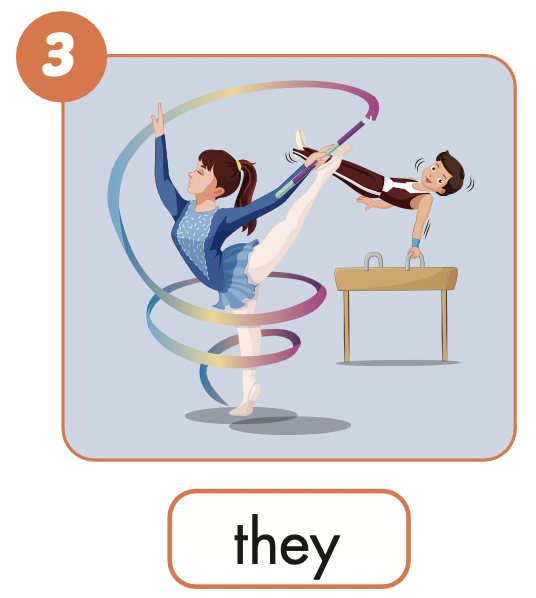 What can they do?
They can do gymnastics.
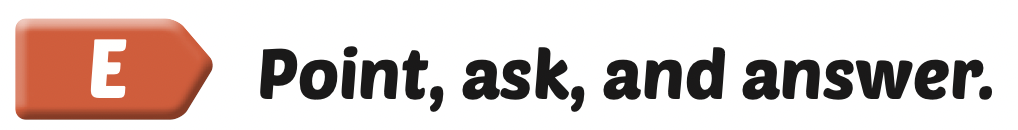 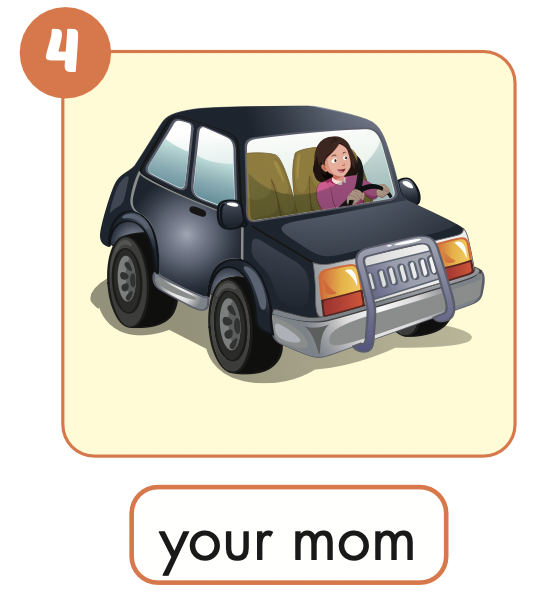 What can your mom do?
She can drive a car.
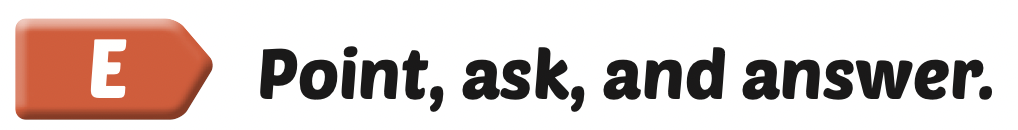 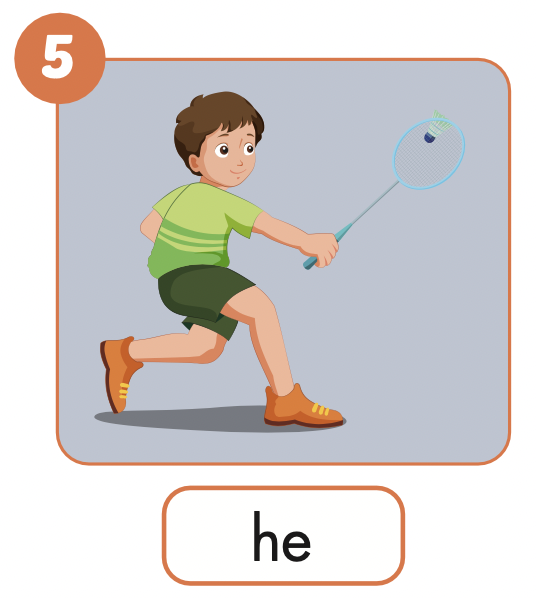 What can he do?
He can play badminton.
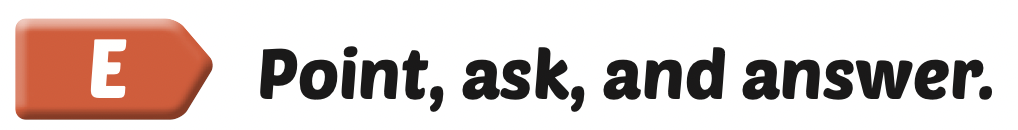 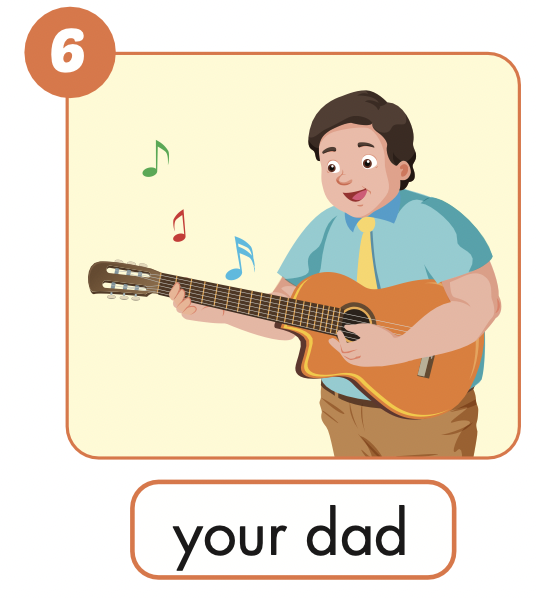 What can your dad do?
He can play the guitar.
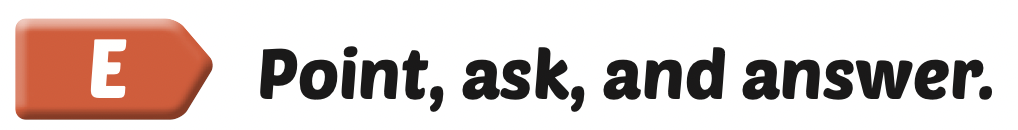 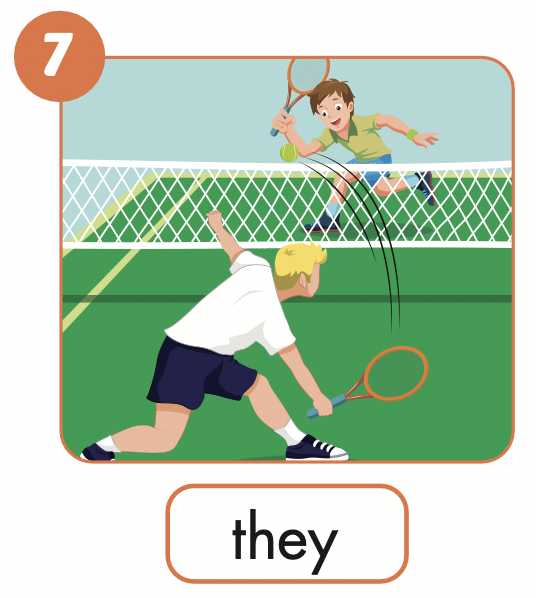 What can they do?
They can play tennis.
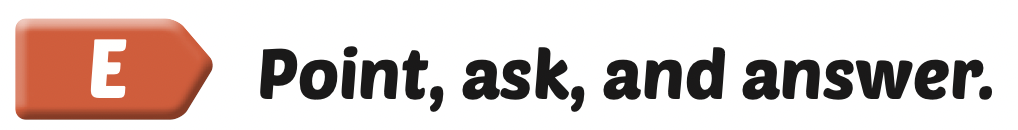 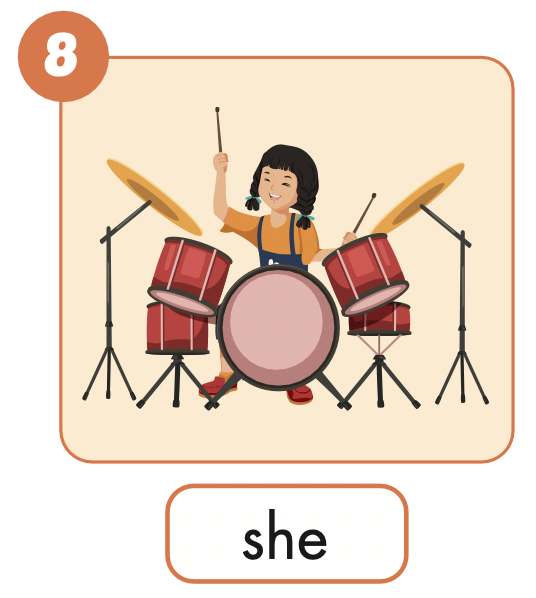 What can she do?
She can play the drums.
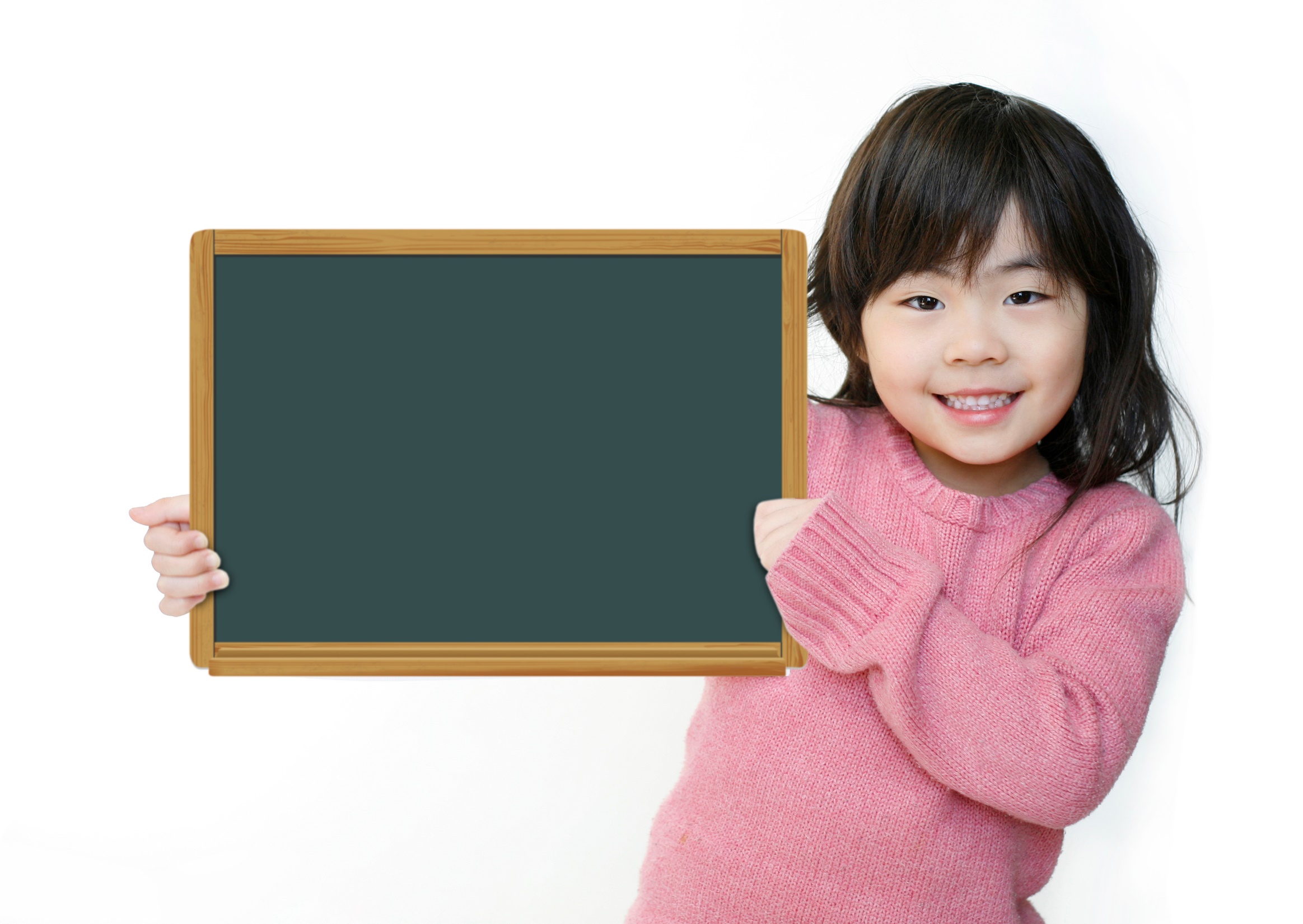 Production
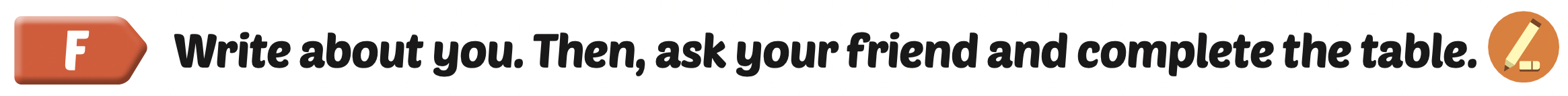 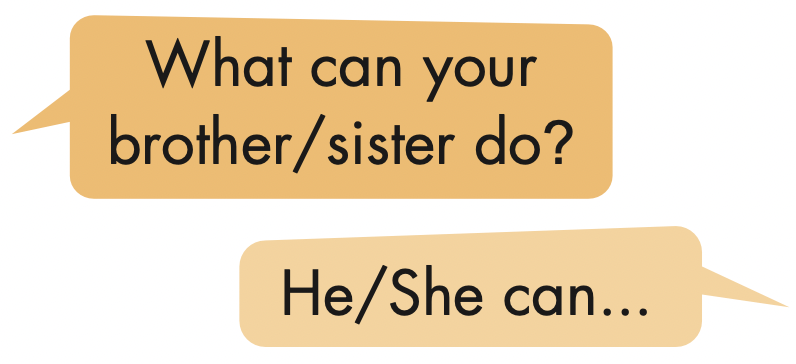 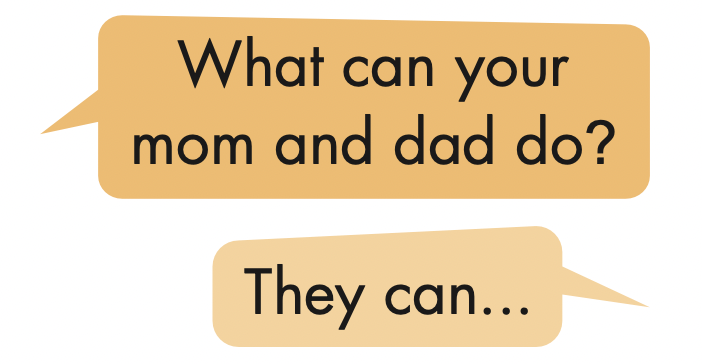 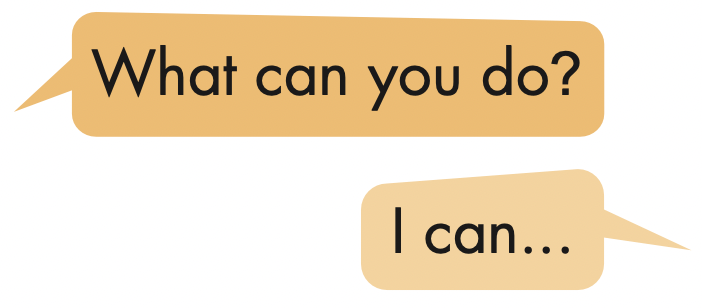 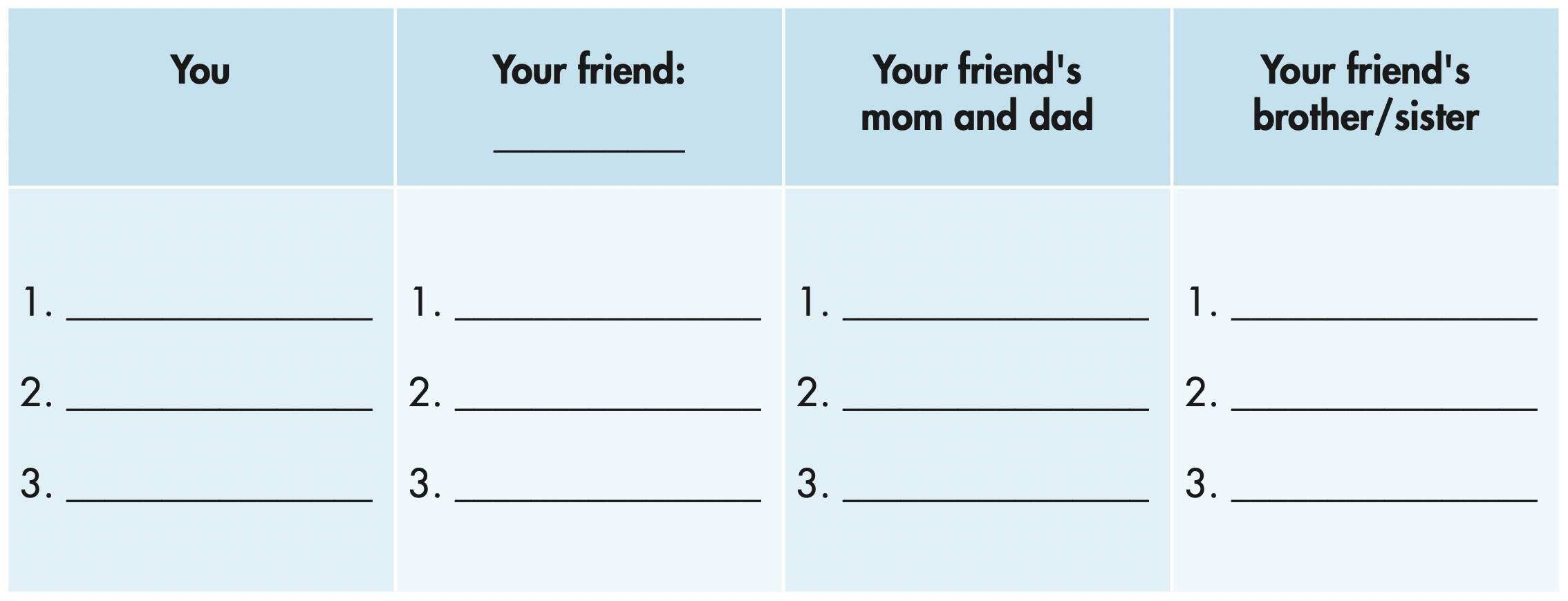 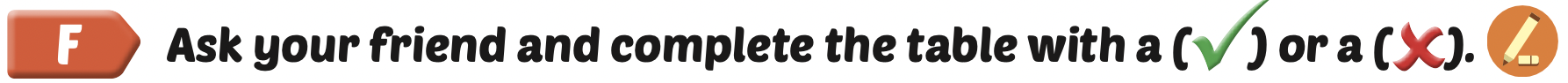 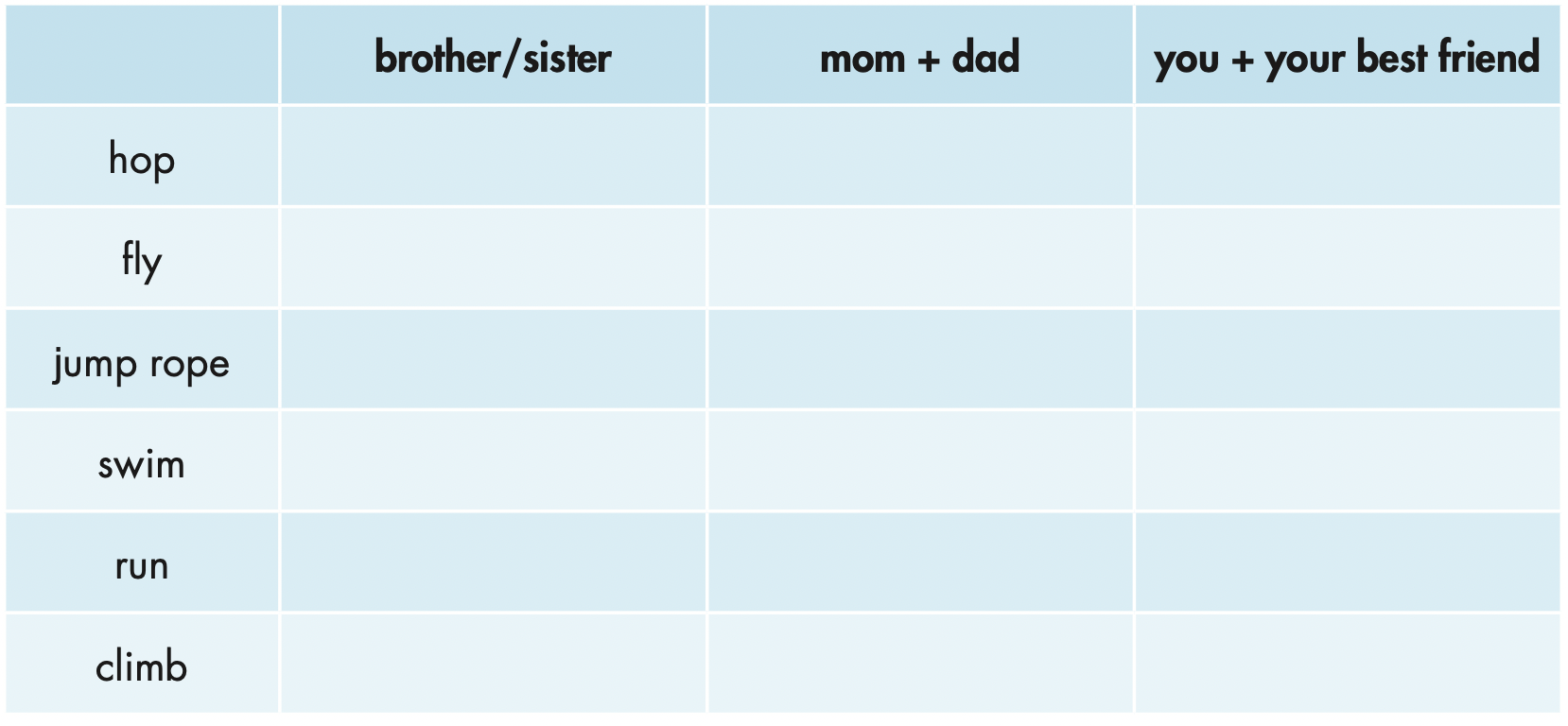 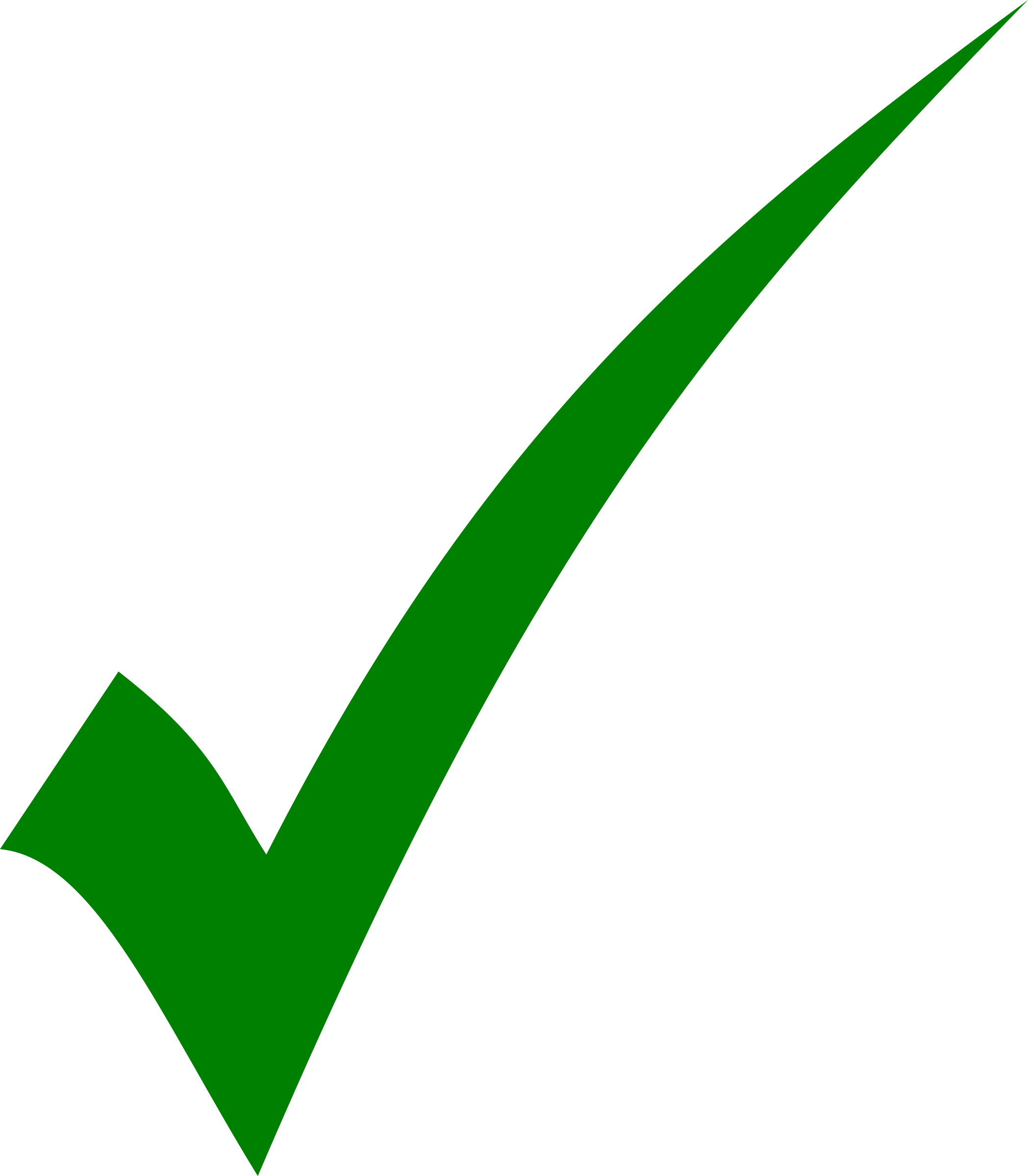 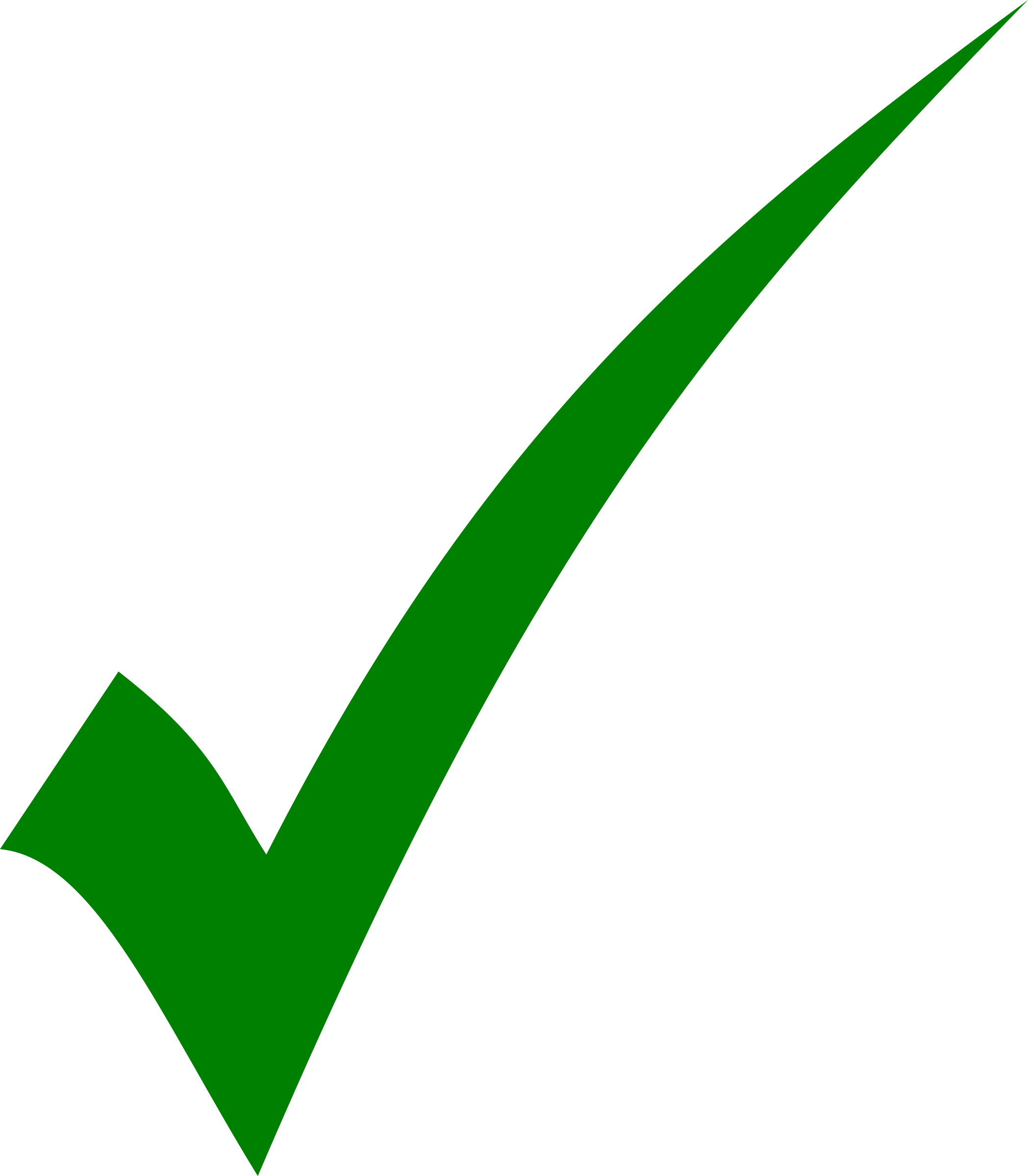 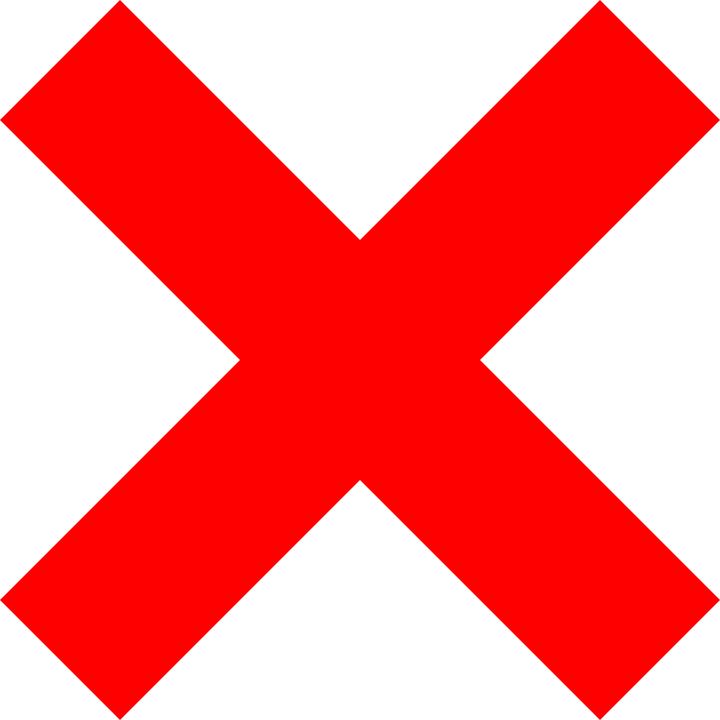 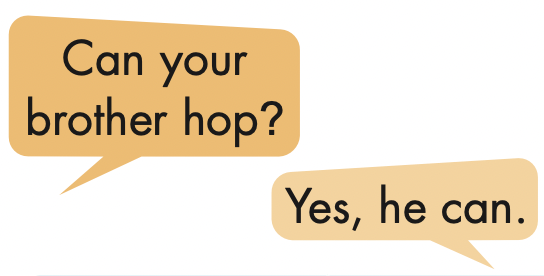 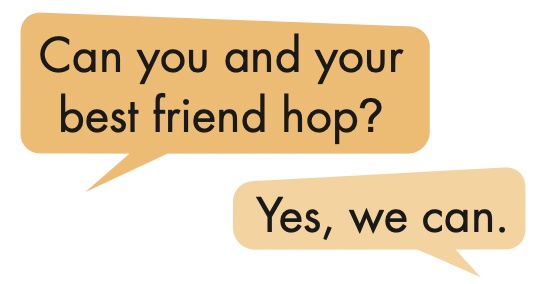 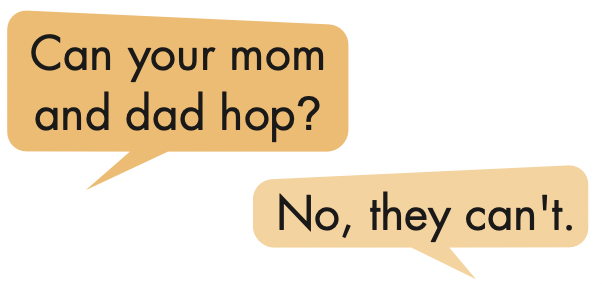 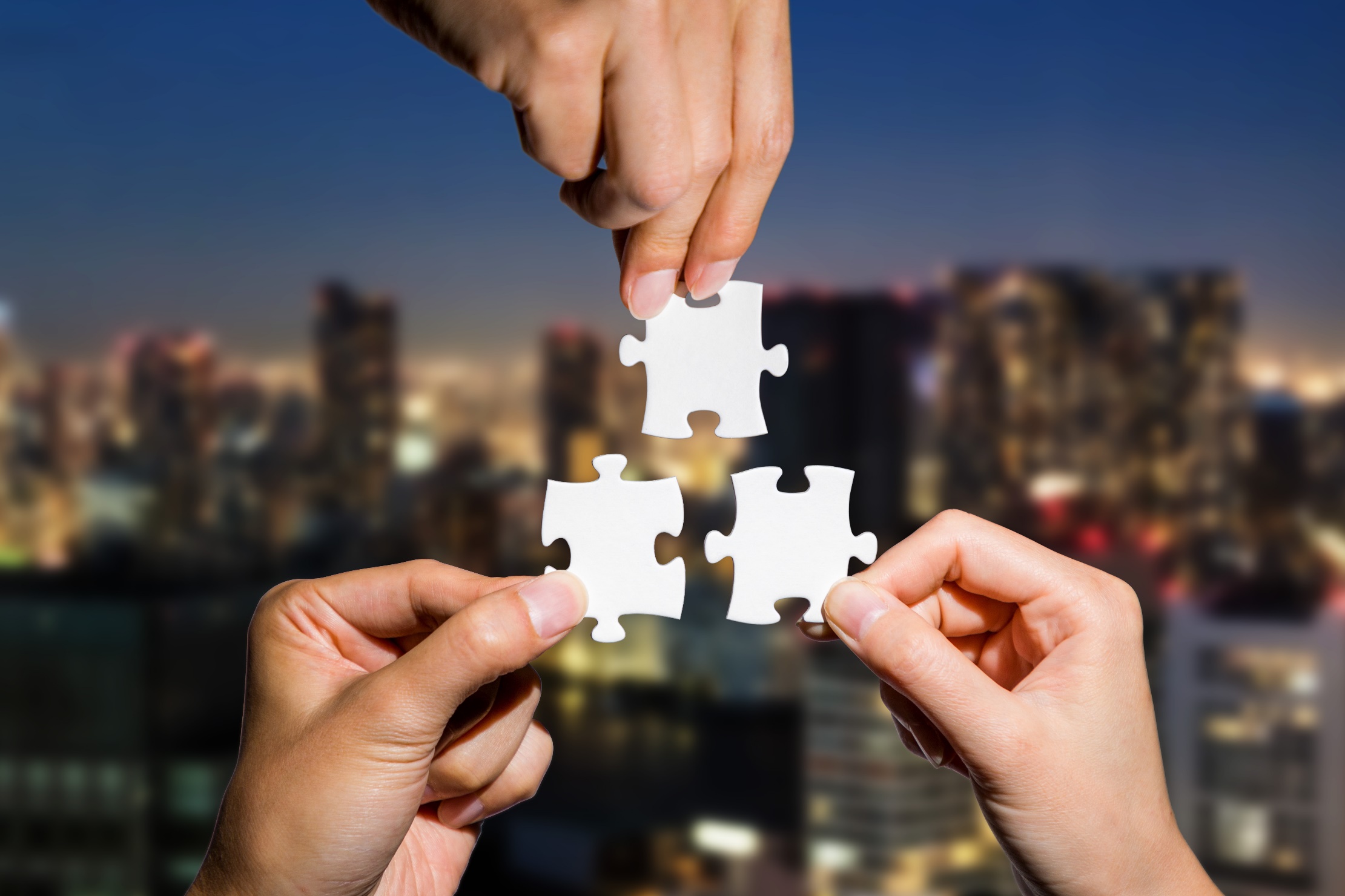 CONSOLIDATION
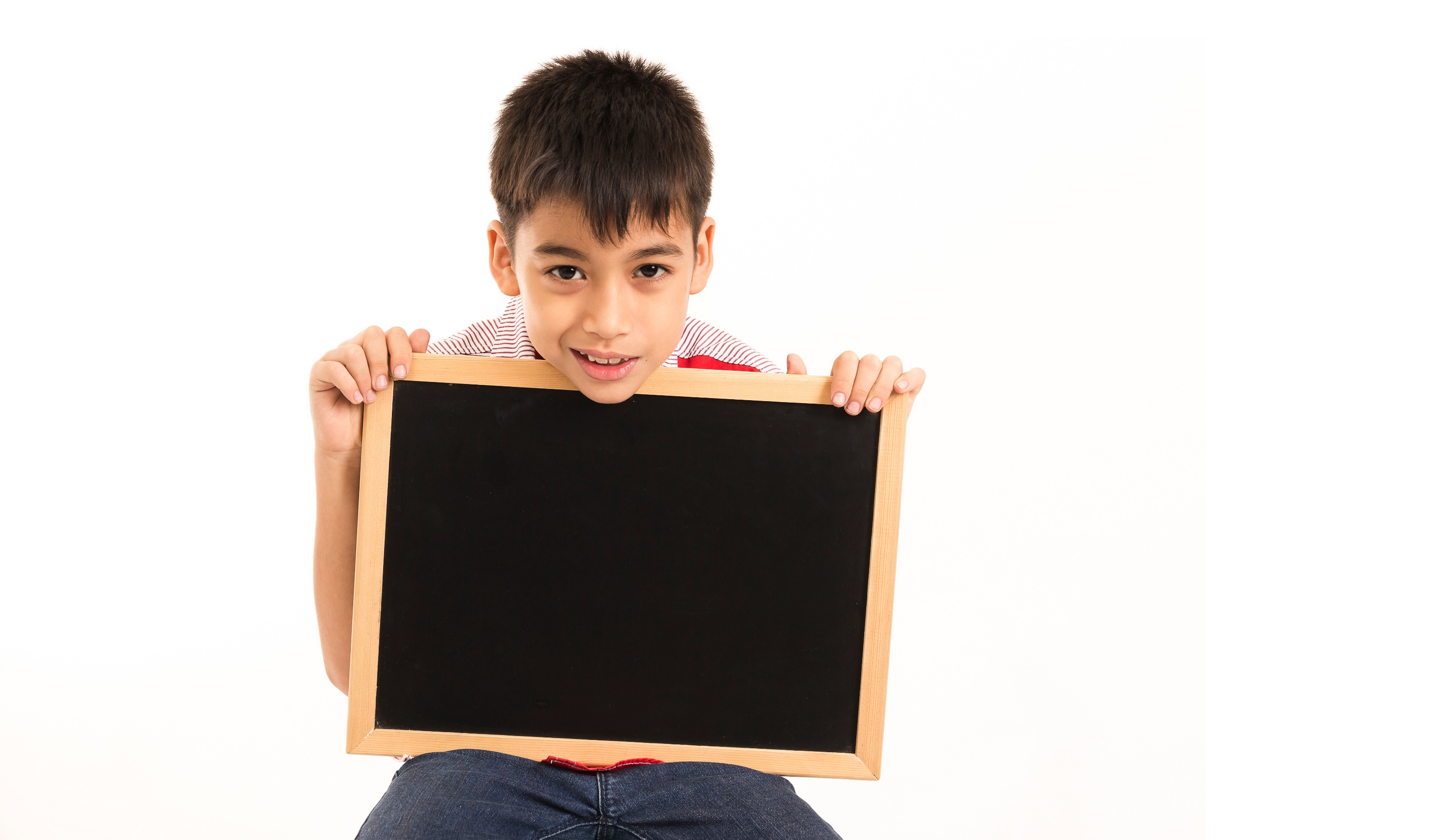 Writing
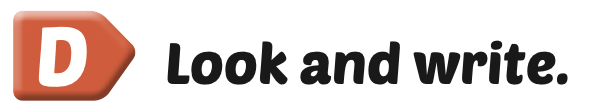 Extra Practice 
WB, page 17
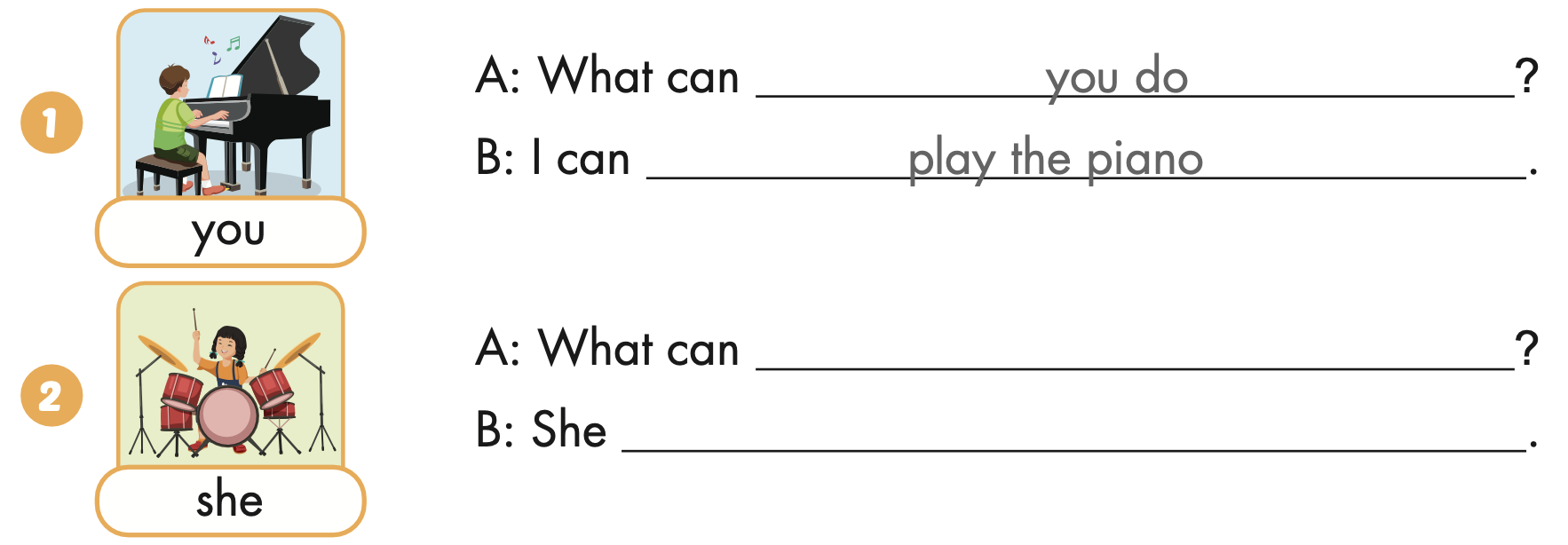 she do
can play the drums
Extra Practice 
WB, page 17
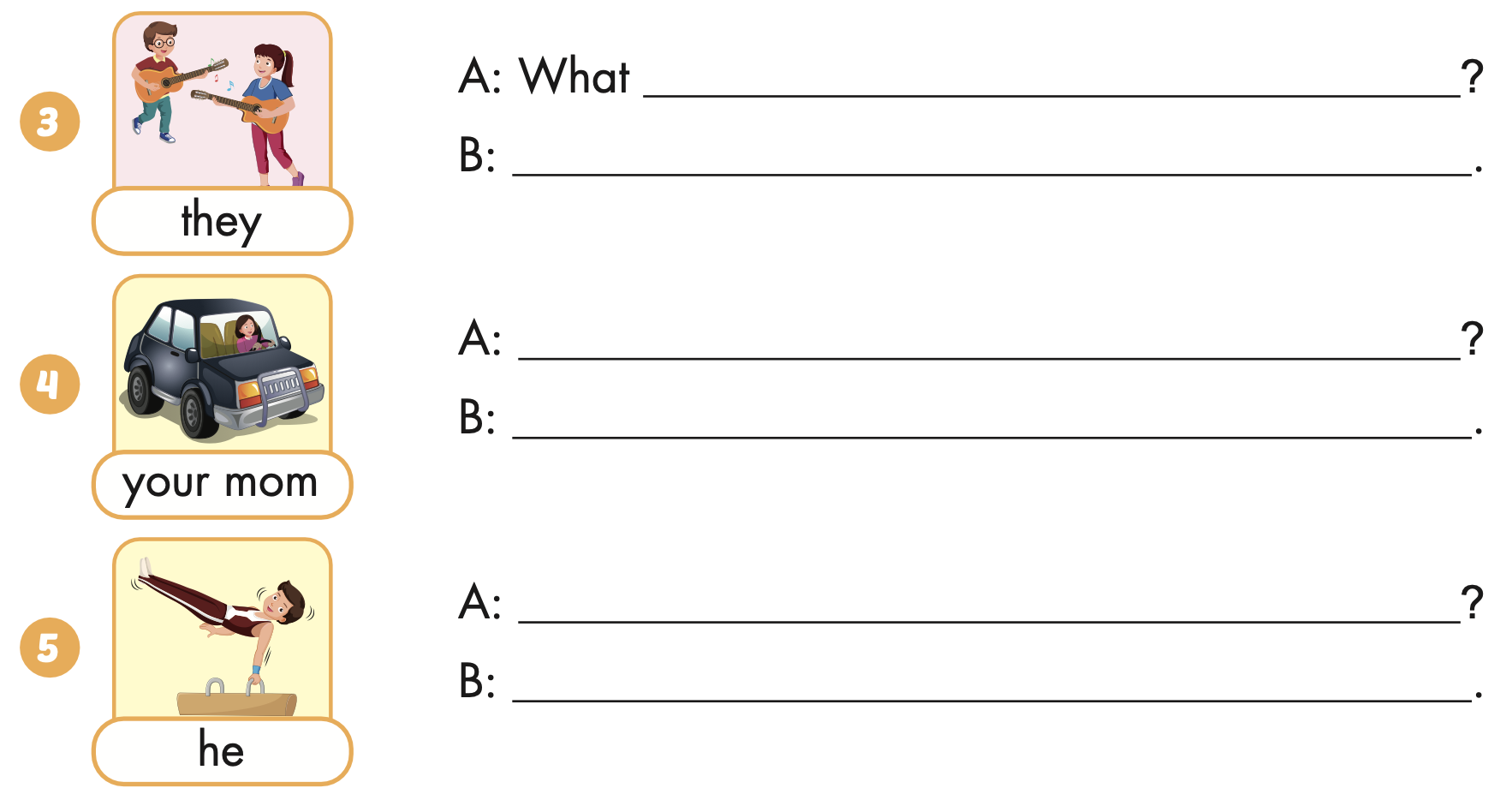 can they do
They can play the guitar
What can your mom do
She can drive a car.
What can he do
He can do gymnasyics
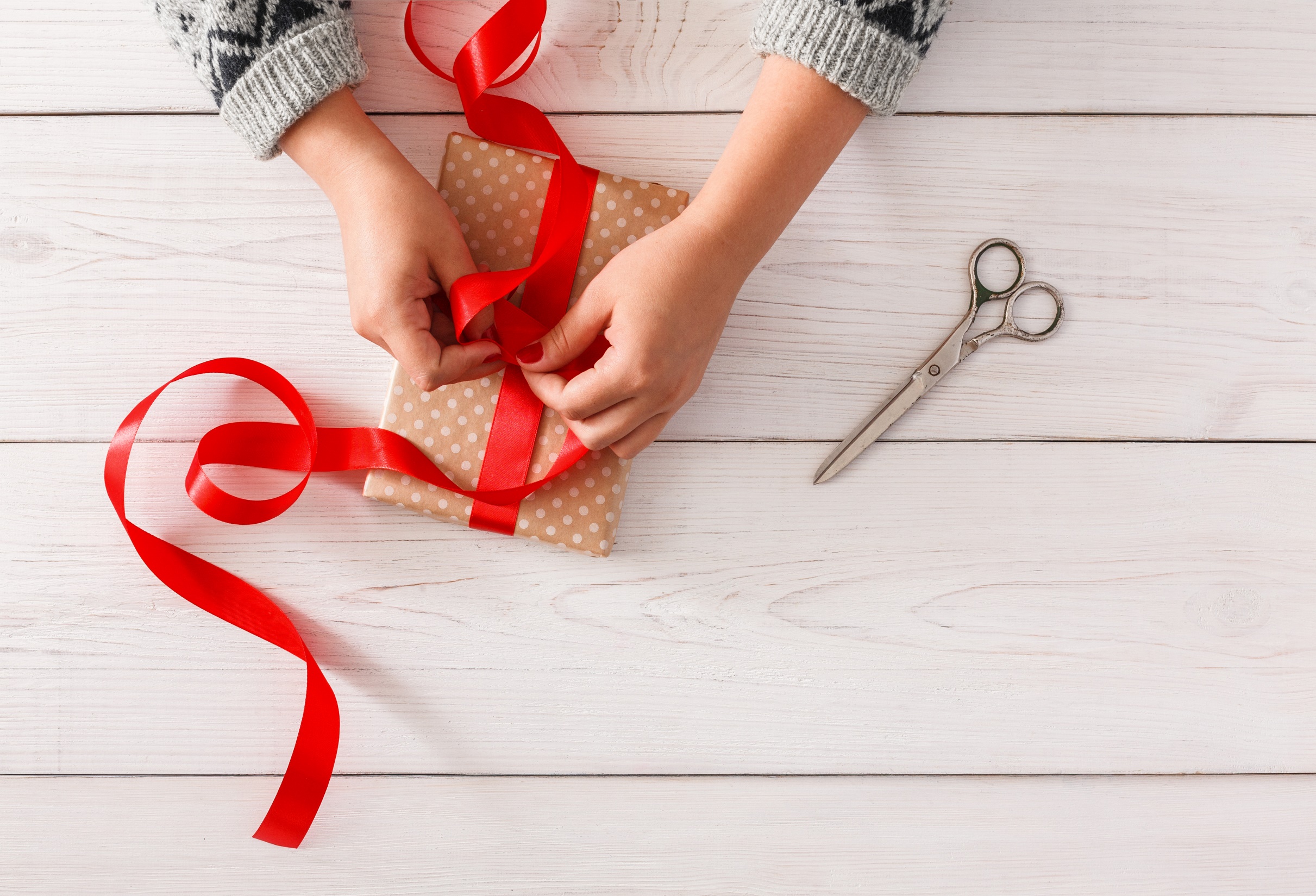 WRAP-UP
Today’s lesson
Structures/ Sentence patterns

What can you do?
I can play the piano. 
What can your mom do?
She can drive a car.
What can your friends do? They can ride bikes.
Vocabularies

play the guitar, 
play the piano, 
drive a car, 
ride a bike, 
do gymnastics, 
play the drums.
Homework
Practice the vocabularies and structure; and make sentences using them. 
Do the exercises in Tiếng Anh 4 i-Learn Smart Start WB (page 17) 
Do the exercises in Tiếng Anh 4 i-Learn Smart Start Notebook (page 12)
Prepare the next lesson (page 29 SB) 
Play the consolidation games in Tiếng Anh 4 i-Learn Smart Start DHA App on www.eduhome.com.vn
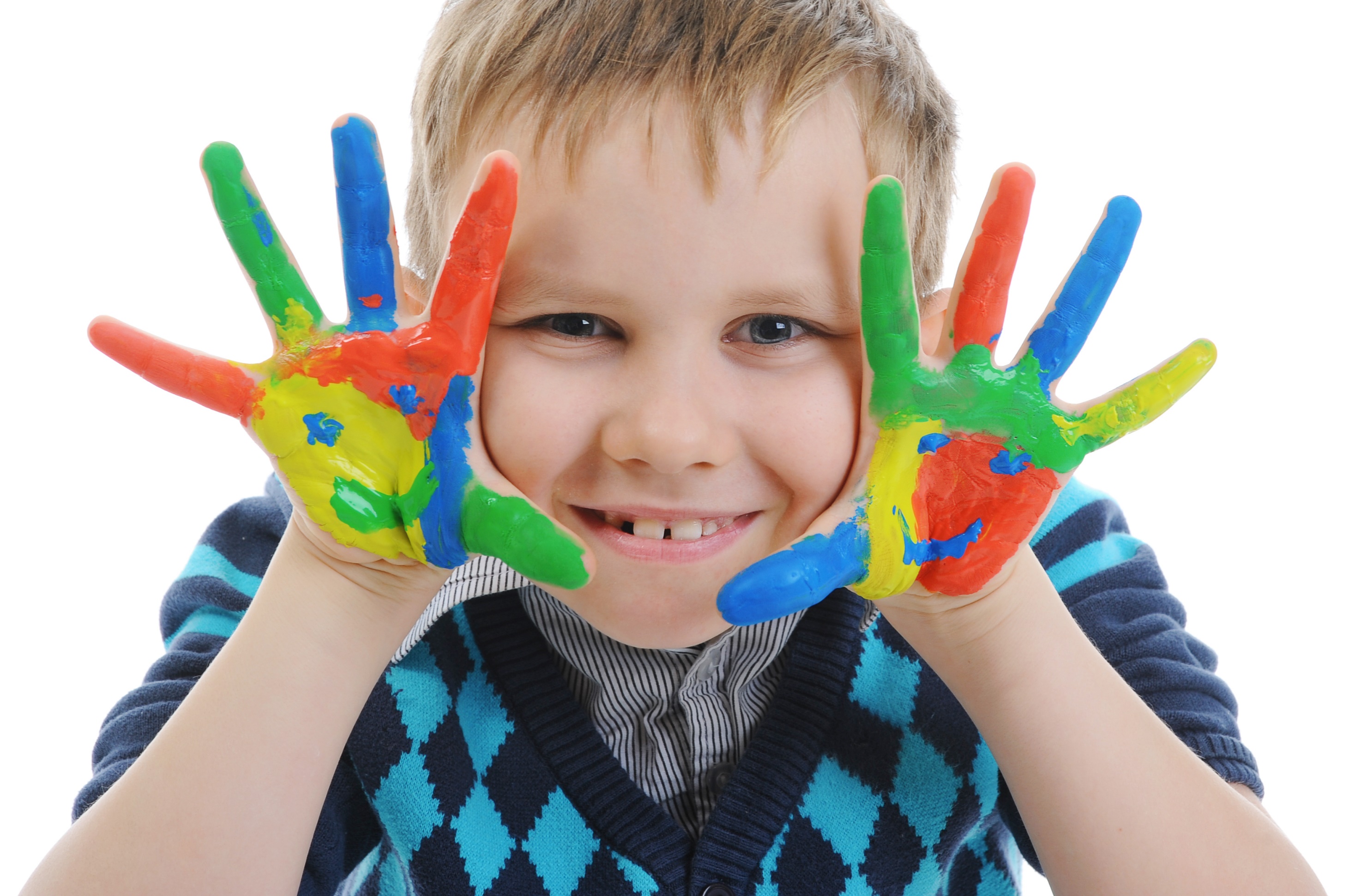 Enjoy your day!